Organizacja procesowa 
i zarządzanie procesowe
Warszawa -  16/04/2018
Spis treści
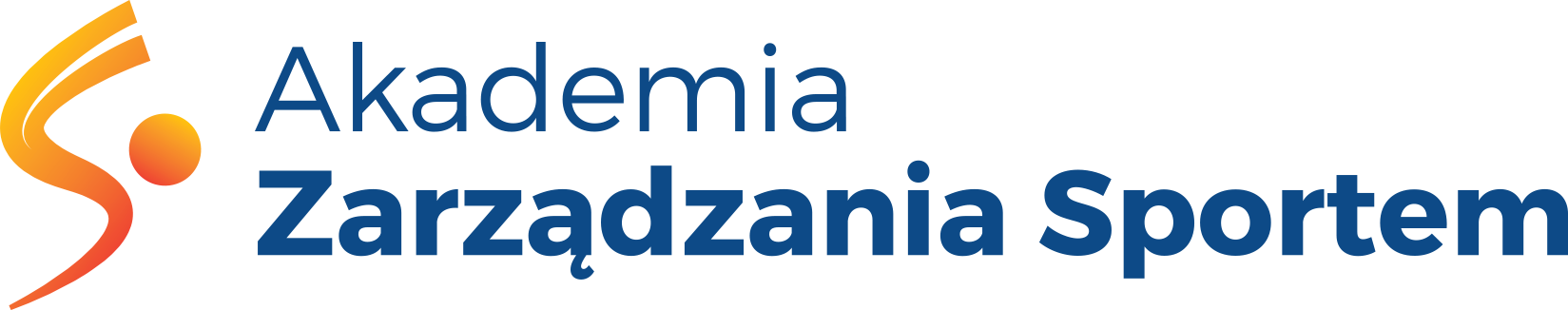 Zarządzanie procesowe -abecadło	4
Organizacje a procesy			13
Wdrożenie zarządzania procesowego	18
2
Misja firmy dynamic BPM
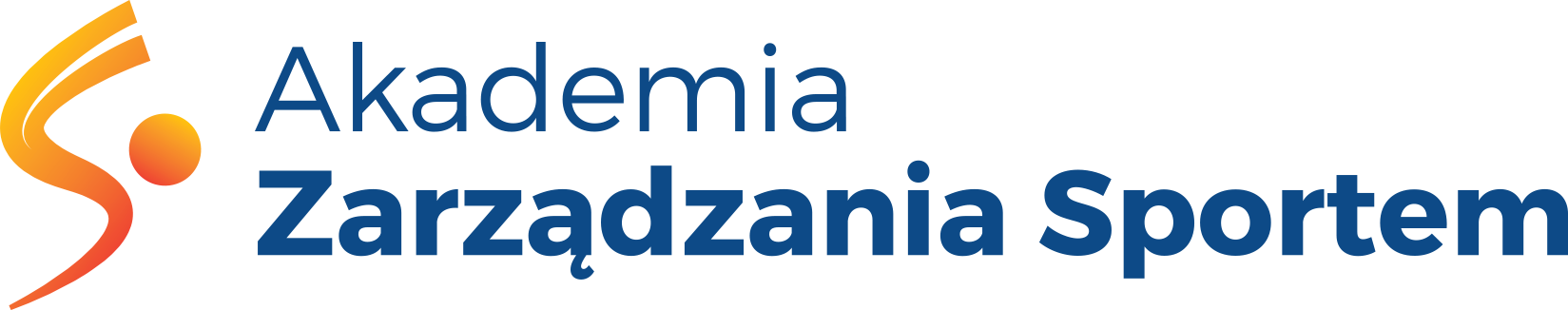 „Wspieranie naszych klientów w wypracowywaniu usprawnień podstawowego procesu biznesowego i ich skutecznym wdrażaniu w codziennej pracy dzięki wykorzystaniu wiedzy i dynamizmu ich pracowników.”
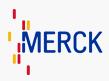 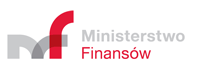 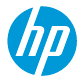 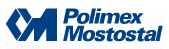 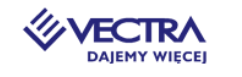 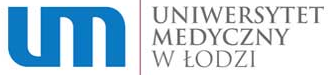 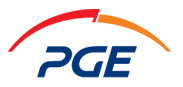 Uwaga: tabelka Sponsora lub Kierownika projektu to nie jest dowód skutecznego wdrożenia w codziennej pracy!
3
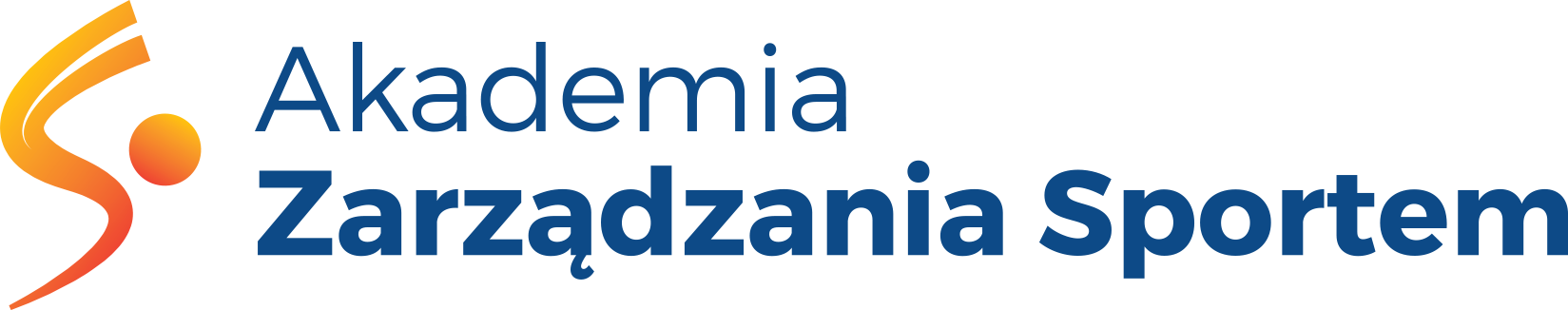 Zarządzanie procesowe -abecadło
Filozofia – zarządzanie procesowe to filozofia zarządzania promująca nakierowanie działań na potrzeby klienta, odpowiedzialność, przejrzystość i ciągłe usprawnianie. 
Metodyka – zarządzanie procesowe jest metodyką poprawiającą wydajność (zmniejszenie strat) i efektywność (zwiększając szybkość, zwinność działań).
Narzędzia – BPA i BPMS to zestaw narzędzi do identyfikacji, komunikacji i optymalizacji procesów oraz projektowania, realizacji i optymalizacji aplikacji biznesowych.
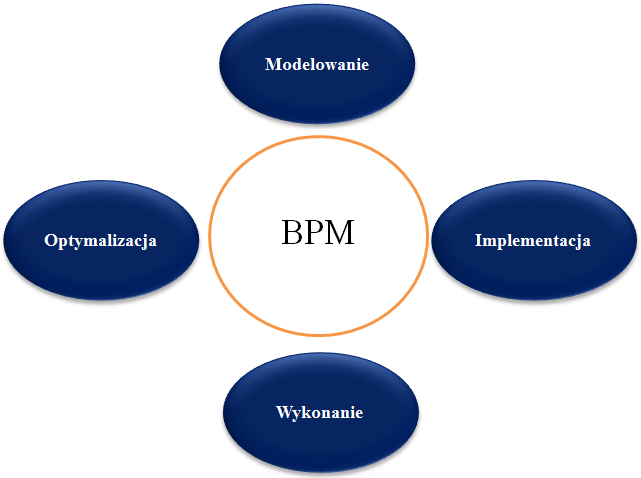 4
Kierowanie
Klient (zaspokojenie potrzeby – produkt 
lub 
usługa)
Proces
Klient
(potrzeba lub 
przewidywana 
potrzeba)
Krok 1
Krok 2
Krok 3
Zasoby
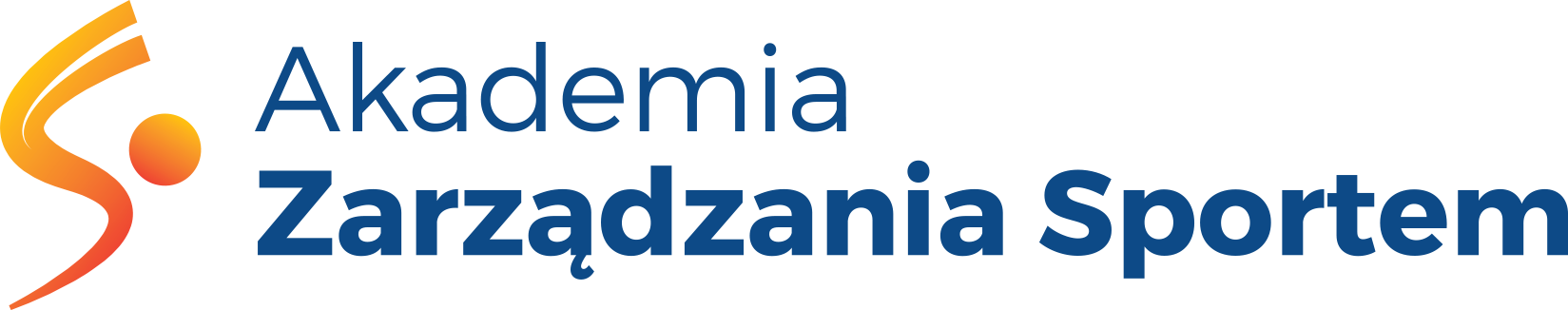 Zarządzanie procesowe -abecadło
Proces biznesowy to zbiór działań prowadzących do celu
Proces biznesowy to specyficzny łańcuch działań, z określonymi zasobami, danymi i wynikami oraz jasno zdefiniowanym wejściem, wyjściem i celem.
Proces jest planowany, kierowany i kontrolowany przez kierownictwo
5
Proces wykorzystuje materiały oraz informacje i doświadczenie wykonawców
Kierowanie
Klient (zaspokojenie potrzeby – usługa związana bezpośrednio z
podstawowym rodzajem działalności organizacji)
Klient (zaspokojenie potrzeby – produkt 
lub 
usługa)
Proces w organizacji non-profit
Klient
(potrzeba lub 
przewidywana 
potrzeba)
Krok 1
Krok 2
Krok 3
Zasoby
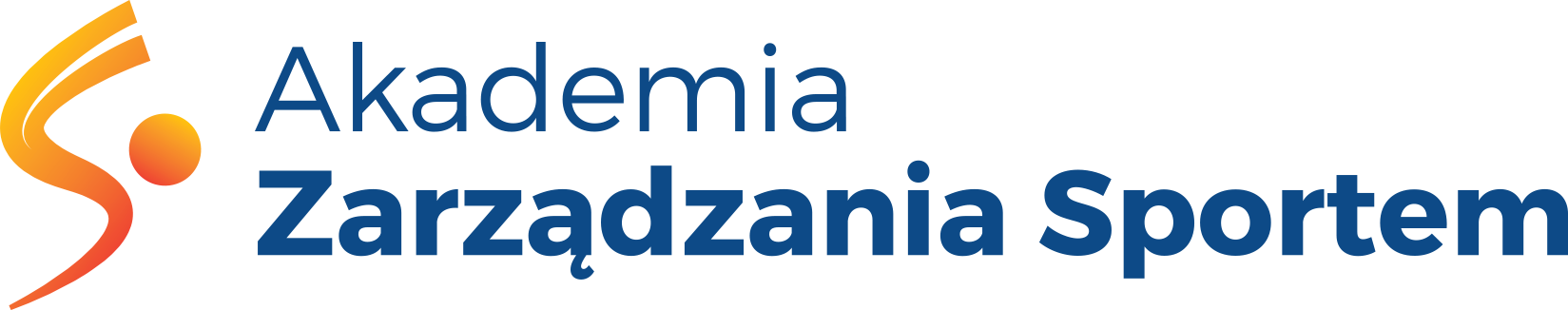 Zarządzanie procesowe -abecadło
Proces biznesowy to zbiór działań prowadzących do celu
Celem realizacji procesu w organizacji non-profit  jest wykonanie usługi dla klienta-obywatela,  mającej dla niego określoną wartość.
Proces jest planowany, kierowany i kontrolowany przez kierownictwo
regulacja – obowiązek
6
Proces wykorzystuje materiały oraz informacje i doświadczenie wykonawców
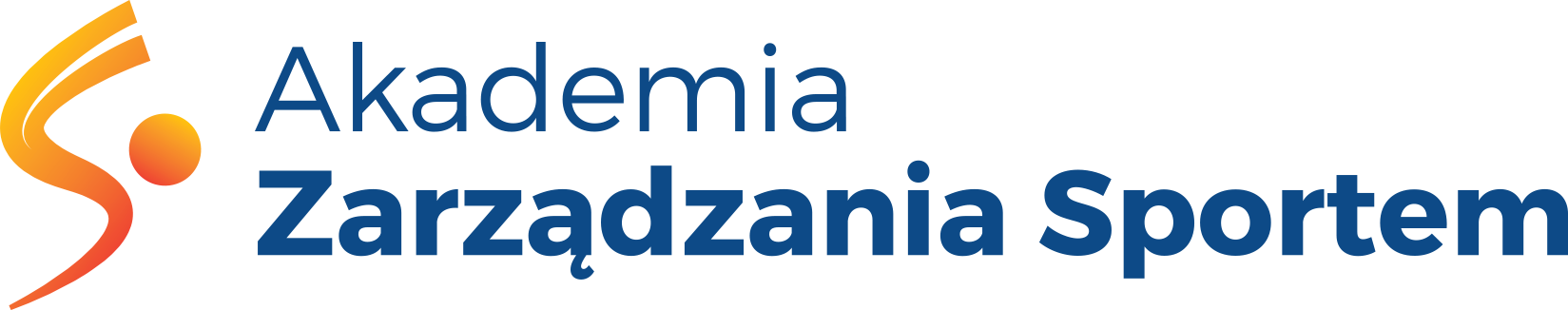 Zarządzanie procesowe -abecadło
„Zarządzanie procesowe jest to uporządkowane podejście do:
identyfikacji, 
projektowania, 
realizacji, 
dokumentowania, 
monitorowania, 
kontroli i pomiaru, 
	zarówno zautomatyzowanych jak i niezautomatyzowanych procesów, prowadzące do osiągania powtarzalnych, coraz lepszych rezultatów zgodnych z celami strategicznymi organizacji.”
Celem zarządzania procesowego jest podniesienie efektywności oraz minimalizacja kosztów i ryzyk realizacji.
Zarządzanie procesami a nie wynikami procesów !
Prezes
Sprzedaż
Dział Prawny
Realizacja
Księgowość
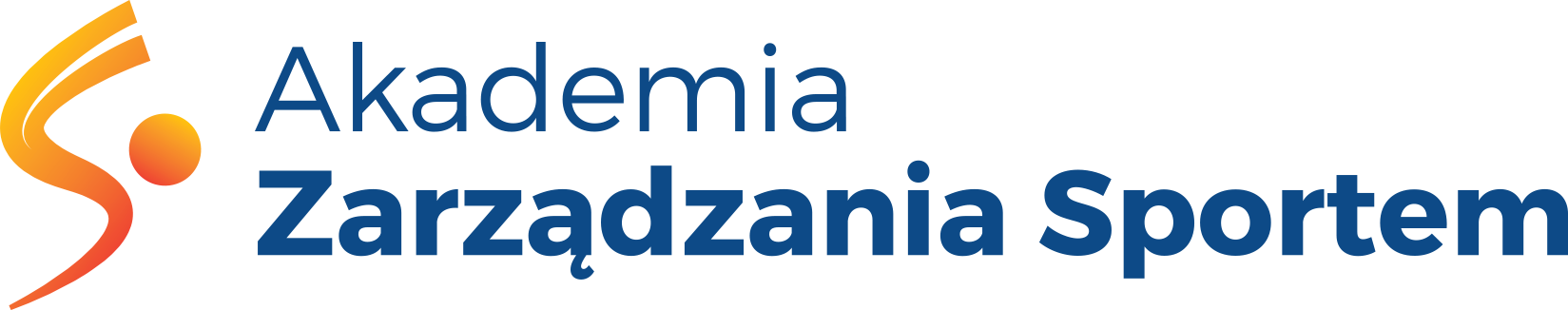 Zarządzanie procesowe -abecadło
Spojrzenie wertykalne na organizację pokazuje:
relacje podporządkowania – kto, komu podlega ?
ludzi zgrupowanych według typu wykonywanej pracy –co robią ?
pionowe struktury raportowe - formalne kierunki przepływu informacji
Co wytwarza ta organizacja ?
Prezes
Sprzedaż
Dział Prawny
Realizacja
Księgowość
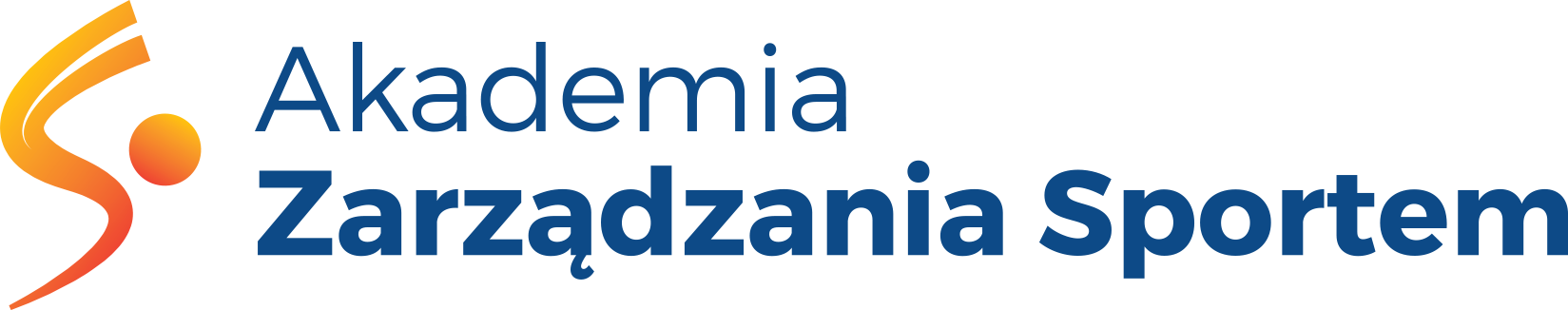 Zarządzanie procesowe -abecadło
Spojrzenie wertykalne na organizację pokazuje:
reacje podporządkowania – kto, komu podlega ?
ludzi zgrupowanych według typu wykonywanej pracy –co robią ?
pionowe struktury raportowe - formalne kierunki przepływu informacji
A co wytwarza ta organizacja ?
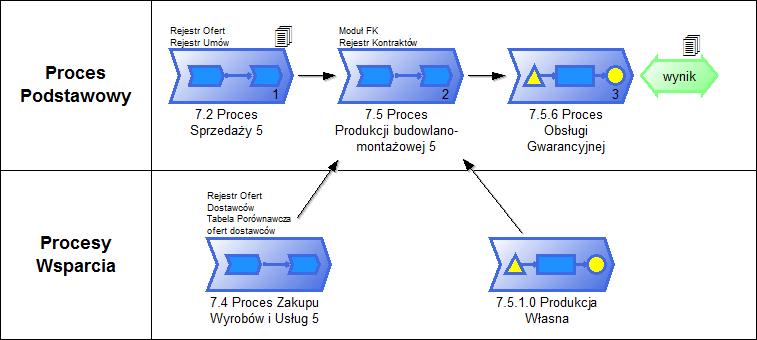 Prezes
Sprzedaż
Dział Prawny
Realizacja
Księgowość
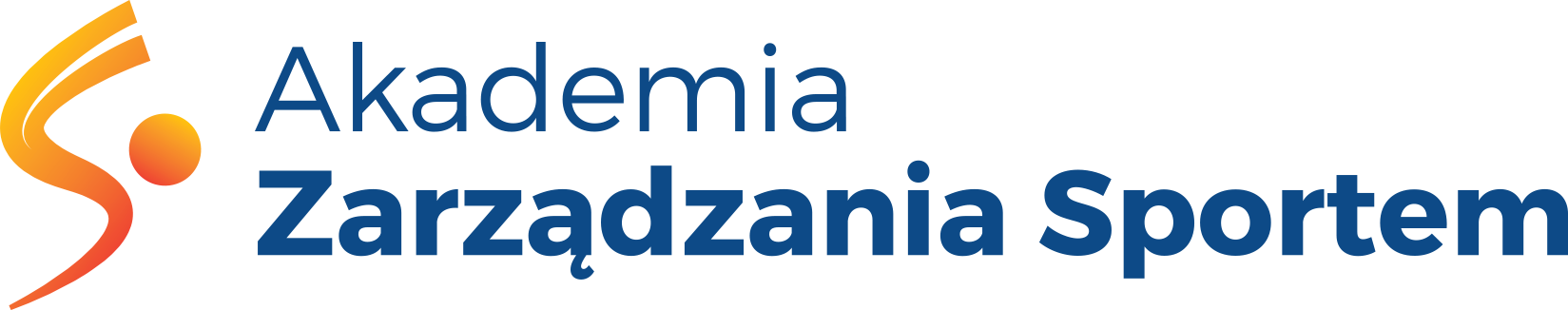 Zarządzanie procesowe -abecadło
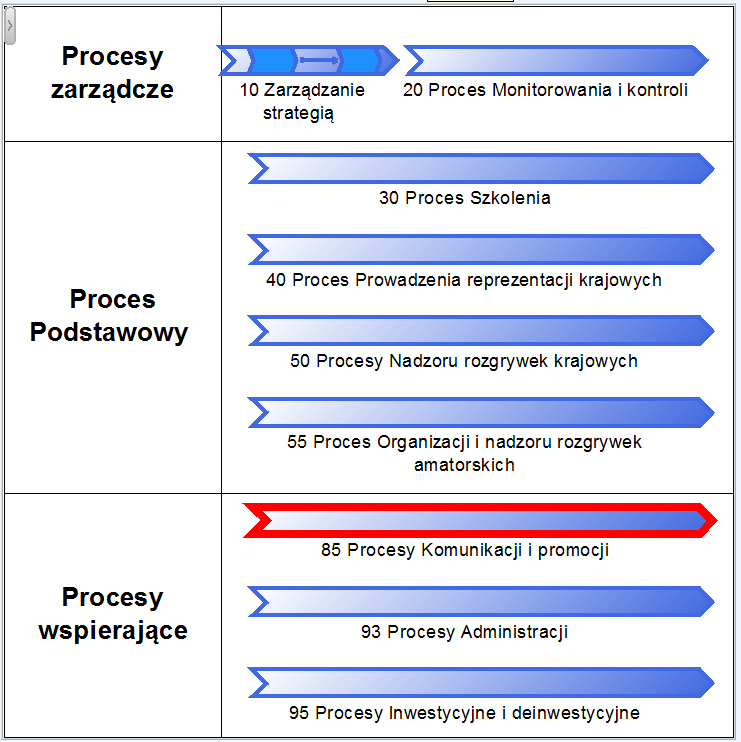 Spojrzenie wertykalne na organizację pokazuje:
reacje podporządkowania – kto, komu podlega ?
ludzi zgrupowanych według typu wykonywanej pracy –co robią ?
pionowe struktury raportowe - formalne kierunki przepływu informacji
A co wytwarza ta organizacja ?
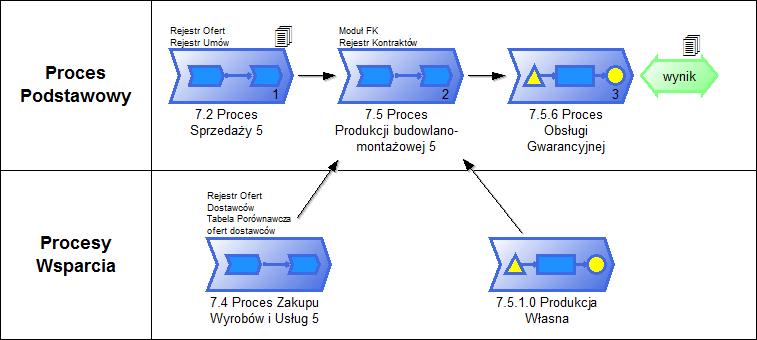 Prezes
Sprzedaż
Dział Prawny
Realizacja
Księgowość
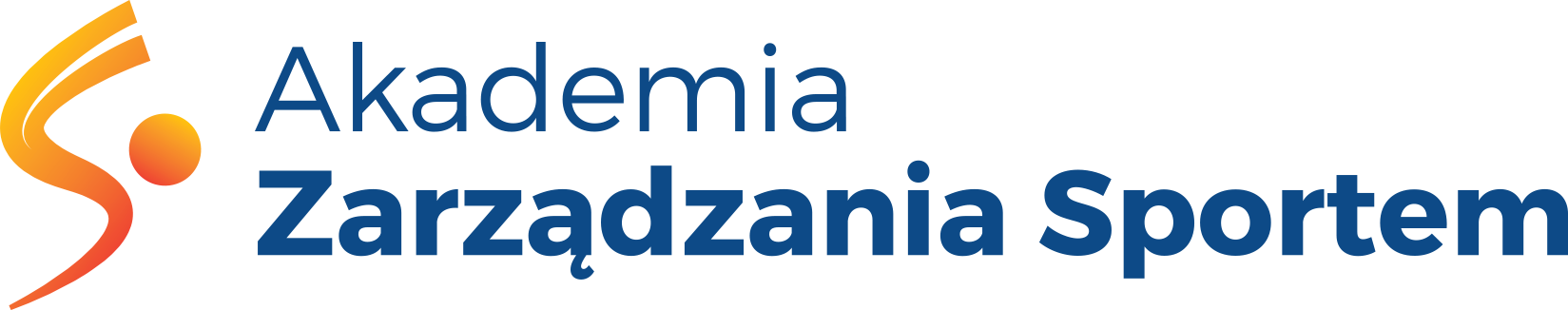 Zarządzanie procesowe -abecadło
Spojrzenie wertykalne na organizację pokazuje:
relacje podporządkowania – kto, komu podlega ?
ludzi zgrupowanych według typu wykonywanej pracy –co robią ?
pionowe struktury raportowe - formalne kierunki przepływu informacji
Co wytwarza ta organizacja ?
Spojrzenie wertykalne nie pokazuje:
produktów i usług	- co dostarczamy?
klientów 	- komu dostarczamy? dla kogo produkujemy?
przepływu pracy i informacji - jak wytwarzamy?
Spojrzenie wertykalne w sposób naturalny:
stymuluje tworzenie celów dla poszczególnych jednostek (silosów),
poddaje kontroli kanały przepływu informacji (autocenzura),
blokuje tworzenie i porządkowanie wiedzy w przedsiębiorstwie,
spowalnia (paraliżuje):
działanie nakierowane na cel główny, 
dostrzeganie zmian,
reakcje na zmiany,
oddzielając pracę od miejsca decyzji o sposobie realizacji pracy.
zamknięte silosy
Prezes
Sprzedaż
Dział Prawny
Realizacja
Księgowość
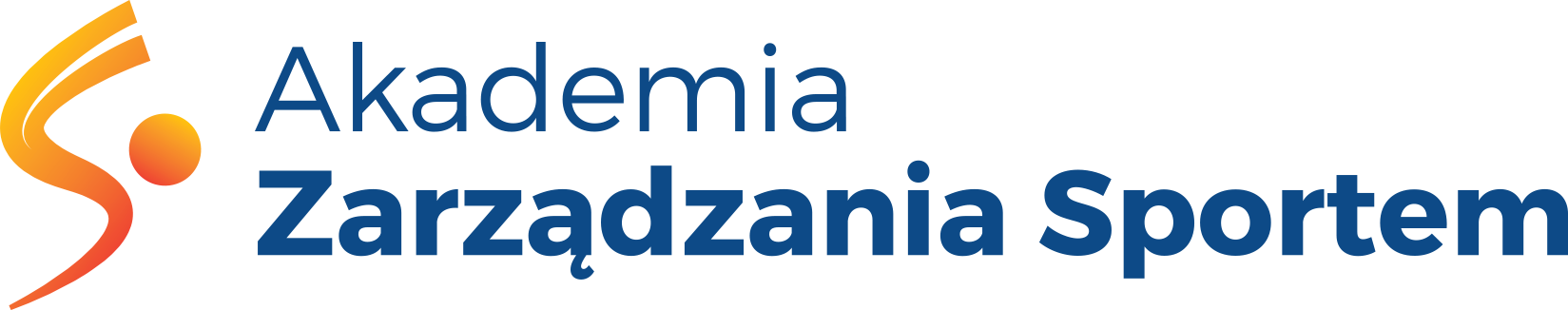 Zarządzanie procesowe -abecadło
Spojrzenie wertykalne na organizację pokazuje:
relacje podporządkowania – kto, komu podlega ?
ludzi zgrupowanych według typu wykonywanej pracy –co robią ?
pionowe struktury raportowe - formalne kierunki przepływu informacji
Co wytwarza ta organizacja ?
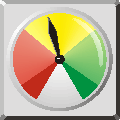 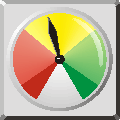 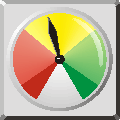 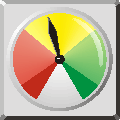 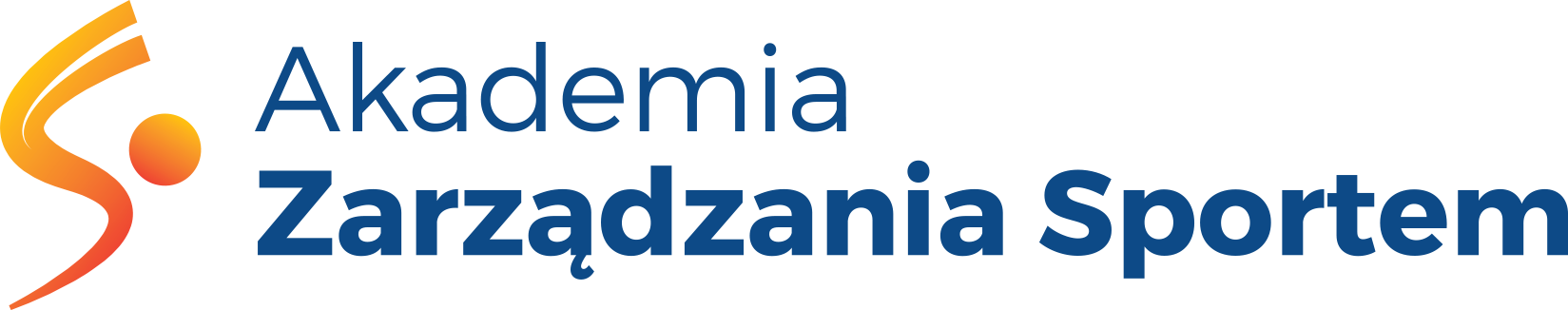 Zarządzanie procesowe -abecadło
Korzyści
Organizacyjne - zarządzanie procesowe pozwala na optymalizację działań i eliminację strat, poprzez wdrożenie i adaptację procesów standardowych jako najlepszych dostępnych zasad działania w organizacji.
Społeczne - zarządzanie procesowe pozwala na uprawomocnienie pracowników w oparciu o najlepsze standardy działania.
Systemowe - zarządzanie procesowe pozwala na przygotowanie, optymalizację, automatyzację i adaptację do potrzeb organizacji systemów IT nakierowanych na cele organizacji.
Rozwojowe - zarządzanie procesowe pozwala na bieżącą kontrolę wyników i elastyczną adaptację do zmieniających się warunków realizacji procesów.
Klient (zaspokojenie potrzeby – produkt 
lub 
usługa)
Klient
(potrzeba lub 
przewidywana 
potrzeba)
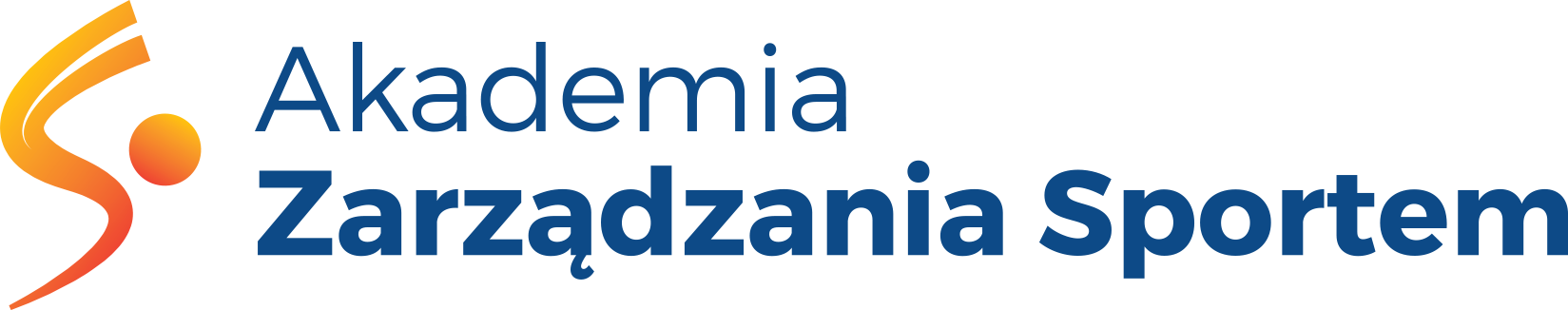 Organizacje a procesy
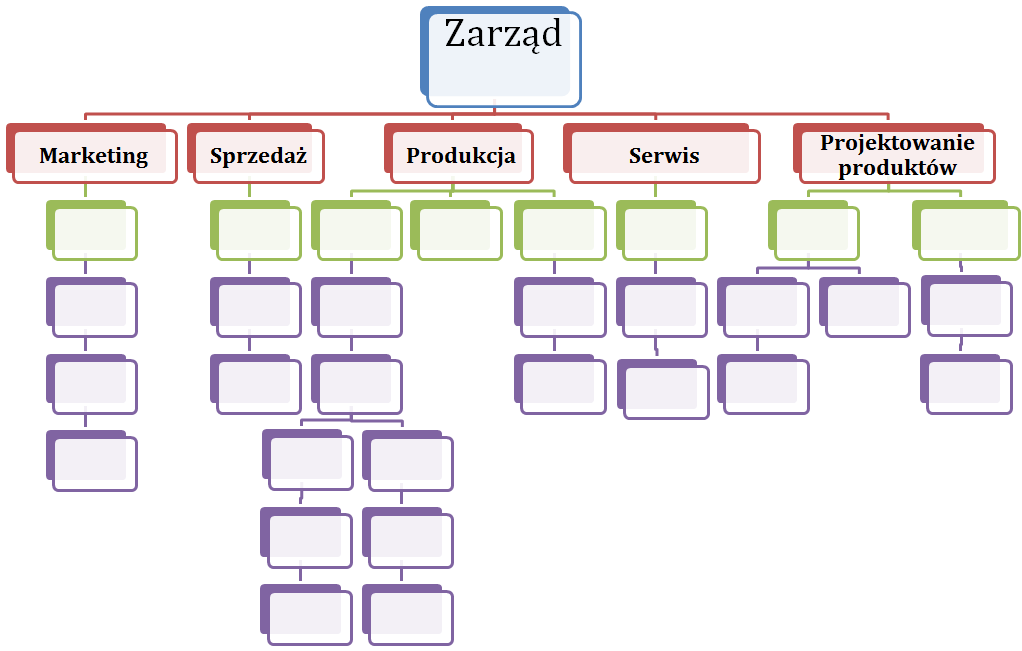 Prezes
Sprzedaż
Dział Prawny
Realizacja
Księgowość
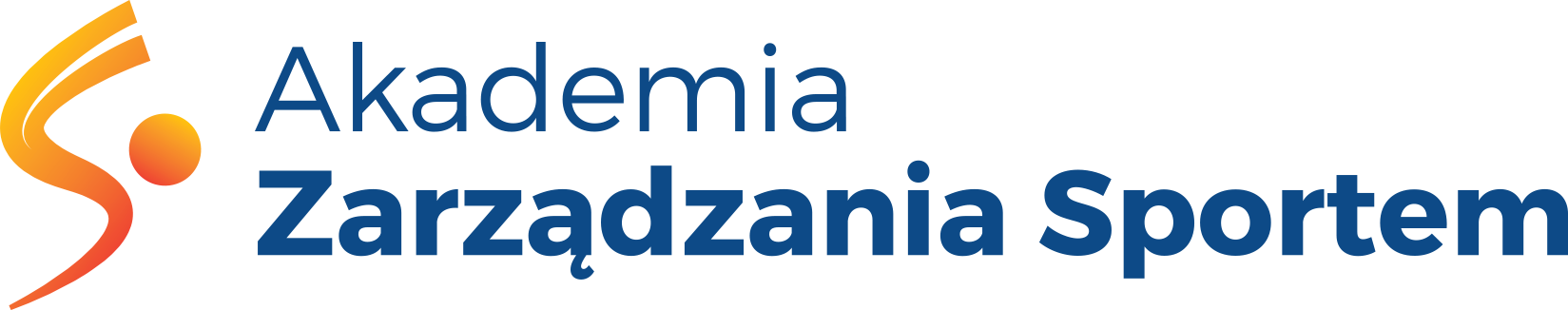 Organizacje a procesy
Organizacje procesowe realizują cel jakim jest dostarczanie klientom produktów i usług. Realizują to w ramach procesów które przebiegają przez różne jednostki organizacyjne.Zarządzanie procesowe wykorzystuje elementy zarządzania hierarchicznego (np strukturę organizacyjną), ale wszystkie ich działania są podporządkowane nadrzędnym celom procesów nakierowanym na klienta i jego potrzeby.
proces Sprzedaży
proces Produkcji
proces Obsługi gwarancyjnej
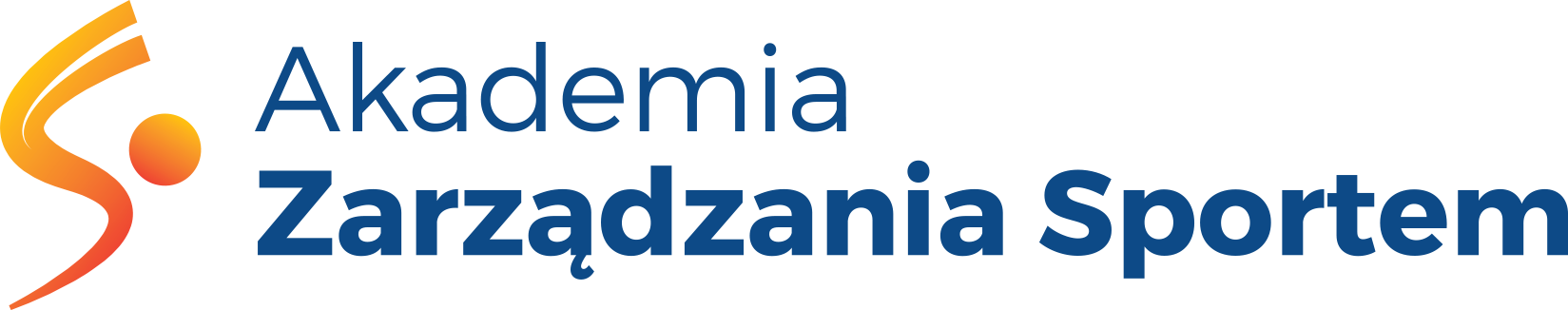 Organizacje a procesy
Organizacje procesowe są nakierowane na dostarczanie klientom usług i produktów. Ponieważ technologie a co za tym idzie oczekiwania klientów zmieniają się bardzo szybko są to organizacje elastyczne w sposób ciągły adaptujące się do zmieniających się wymagań klientów. Organizacje hierarchiczne realizują swoje uzgodnione cele. Działają stabilnie ale często nie nadążają ze zmianami oczekiwanymi przez rynek.
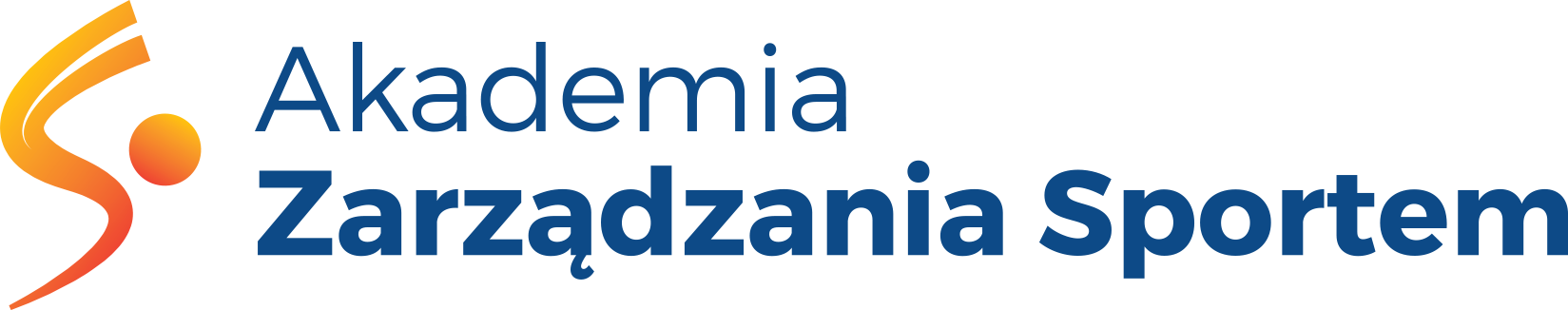 Organizacje a procesy
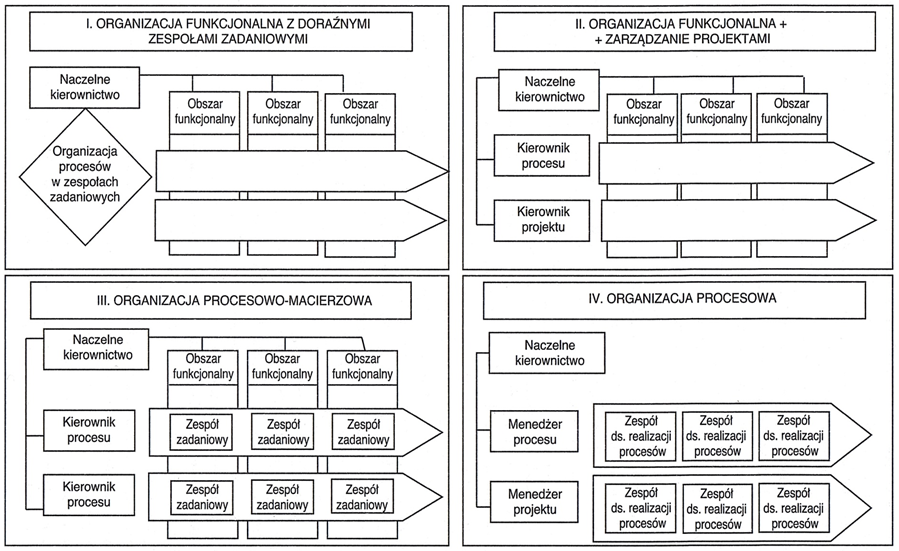 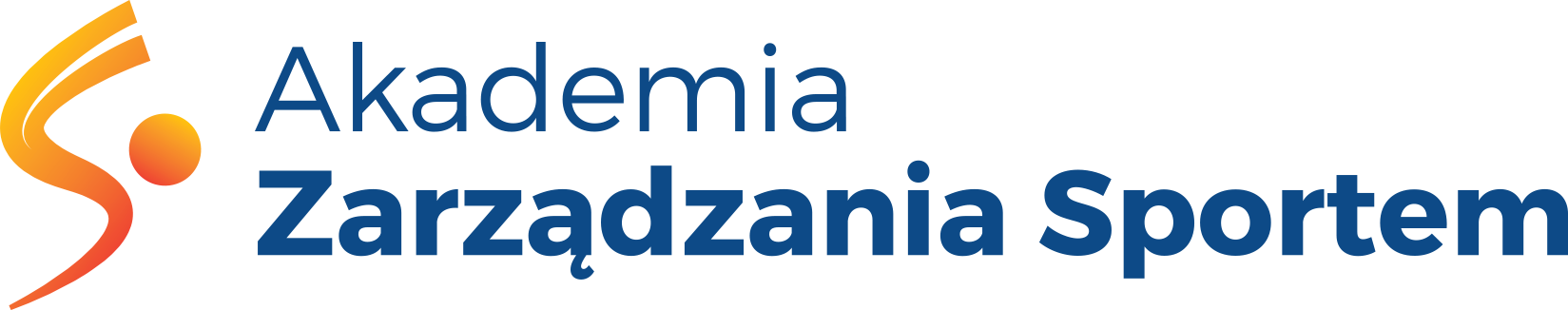 Organizacje a procesy
Fazy przekształcania organizacji funkcjonalnej  w procesową:
I faza – polega na tworzeniu doraźnych zespołów zadaniowych, gdy problemy wykraczają poza możliwości poszczególnych obszarów; zespoły mają charakter interdyscyplinarny
II faza – do struktury funkcjonalnej implementowane są stałe elementy  - zespoły projektowe realizujące przedsięwzięcia o ograniczonym czasie istnienia
III faza – ukształtowanie organizacji procesowo – macierzowej, po wcześniejszym zidentyfikowaniu i zinstytucjonalizowaniu stałego zestawu procesów; koegzystencja podziału funkcjonalnego i procesowego
IV faza – czysta organizacja procesowa, wyeliminowana zostaje struktura funkcjonalna, dotychczasowe kompetencje obszarów funkcjonalnych przejmują menedżerowie procesów.
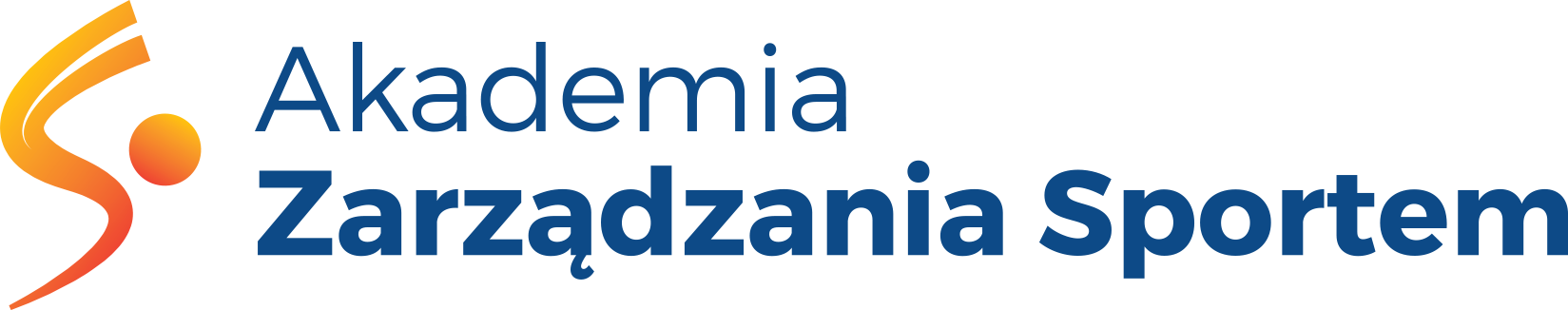 Wdrożenie zarządzania procesowego
krok 1: powołanie i szkolenie zespołu wdrożeniowego, 
		identyfikacja i racjonalizacja procesów biznesowych,


krok 2: publikacja procesów i budowa poparcia w organizacji,


krok 3: iteracyjne uruchamianie automatyzacji procesów, w sposób nakierowany na usprawnienie codziennej pracy,



krok 4:	kontrola i zarządzanie zautomatyzowanymi procesami,
		budowanie akceptacji w organizacji poprzez wykorzystanie zmniejszenia pracochłonności zgodnego z rozwojem pracowników.
Zaczynając od procesu Podstawowego.
Wykorzystując dostępną dokumentację oraz wiedzę pracowników
Publikacja i usprawnianie procesów z wykorzystaniem intranetu.
Proponowane wykorzystanie do szkoleń - angażowanie pracowników
Automatyzacja procesów w integracji z istniejącymi aplikacjami.
Proponowane stopniowe uruchamianie kolejnych procesów jako codziennego środowiska pracy.
Automatyczna dostępność mierników procesów w BPMS lub BI.
Ewolucyjna integracja w spójny system kontrolingowy.
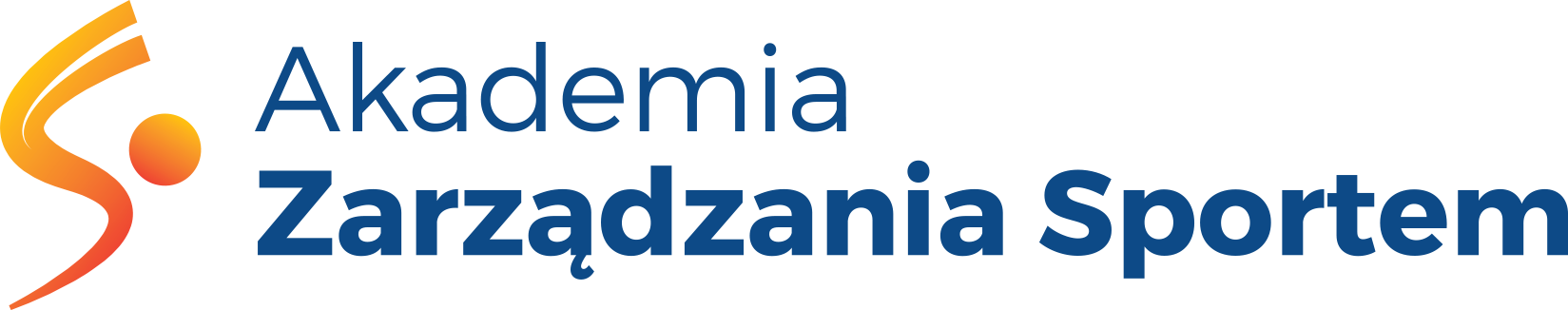 Wdrożenie zarządzania procesowego
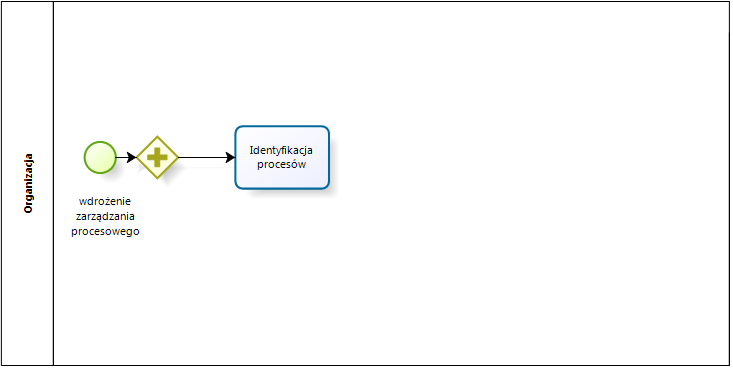 modeler
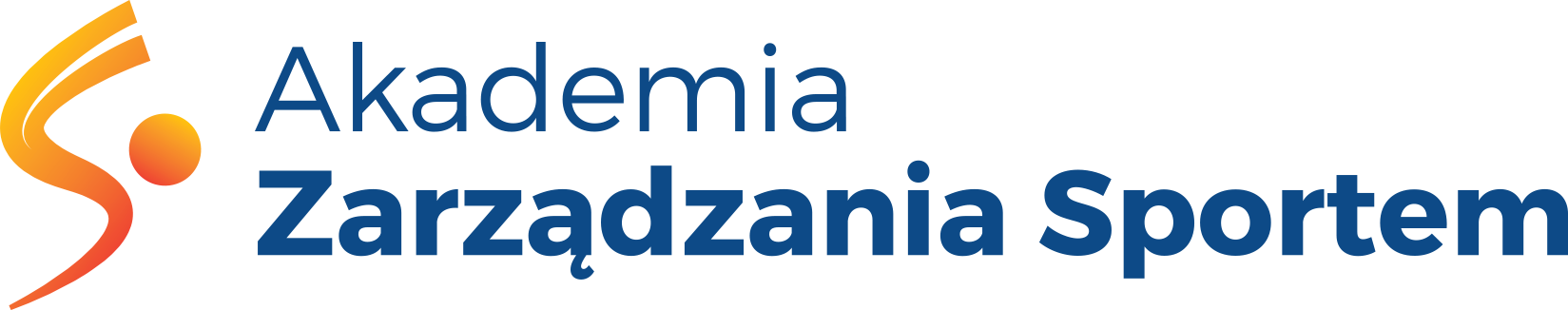 Wdrożenie zarządzania procesowego
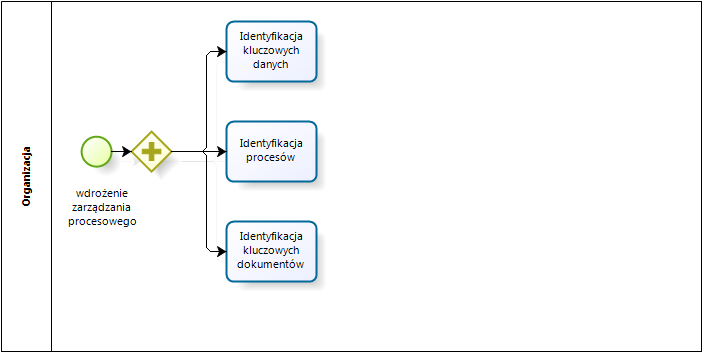 modeler
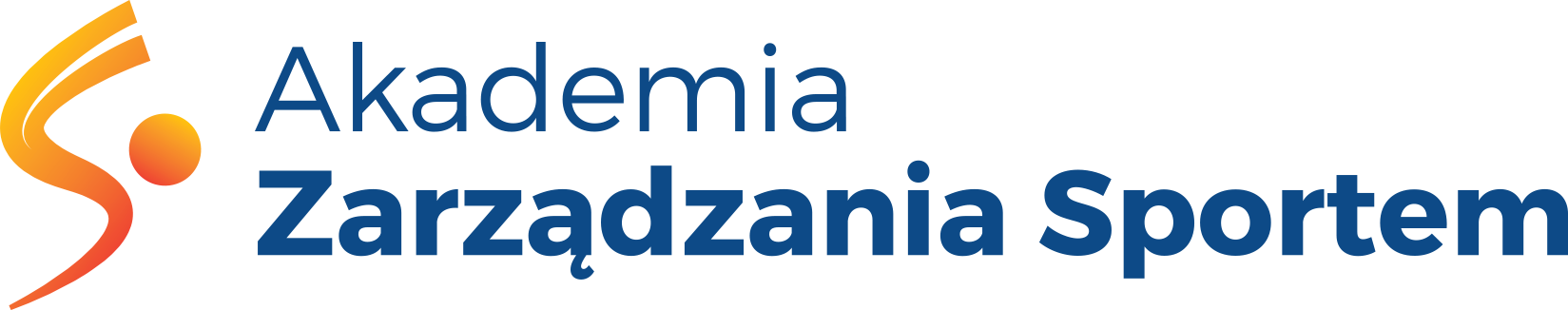 Wdrożenie zarządzania procesowego
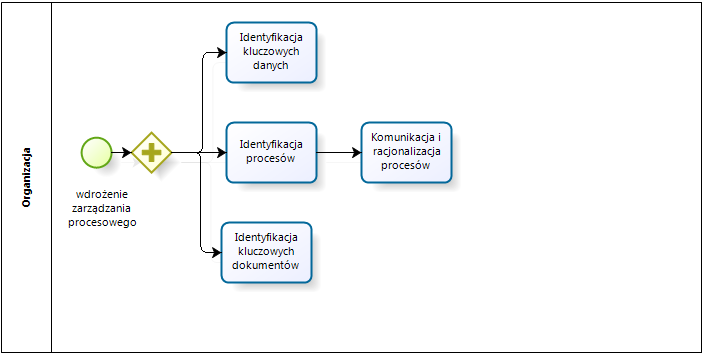 modeler
portal
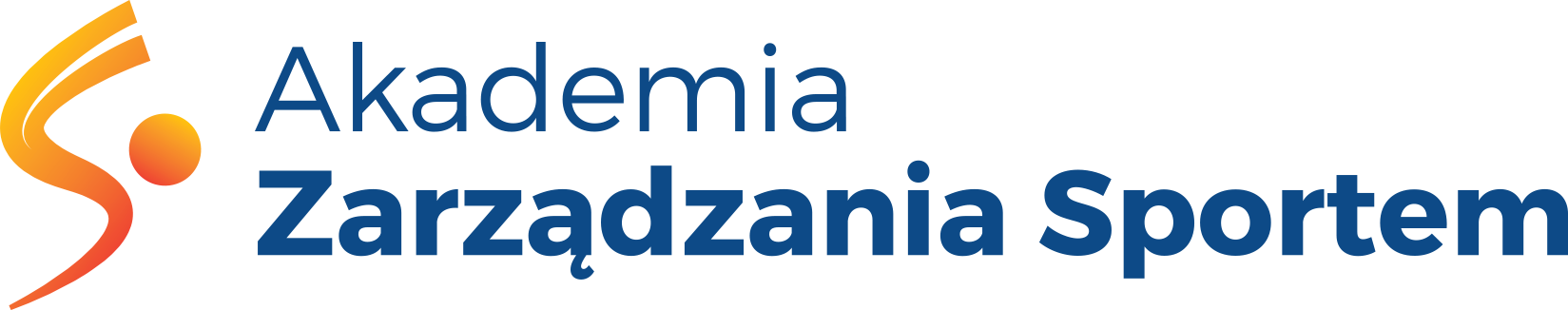 Wdrożenie zarządzania procesowego
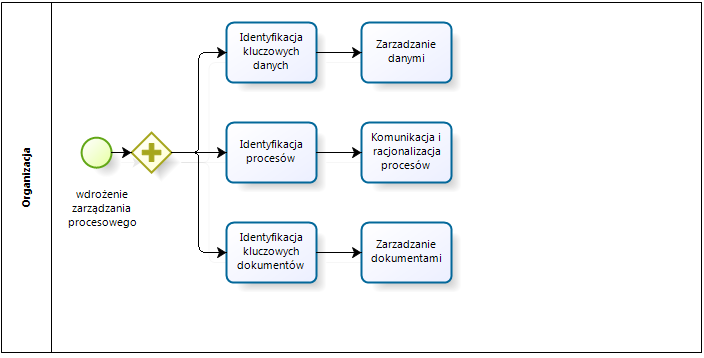 modeler
portal
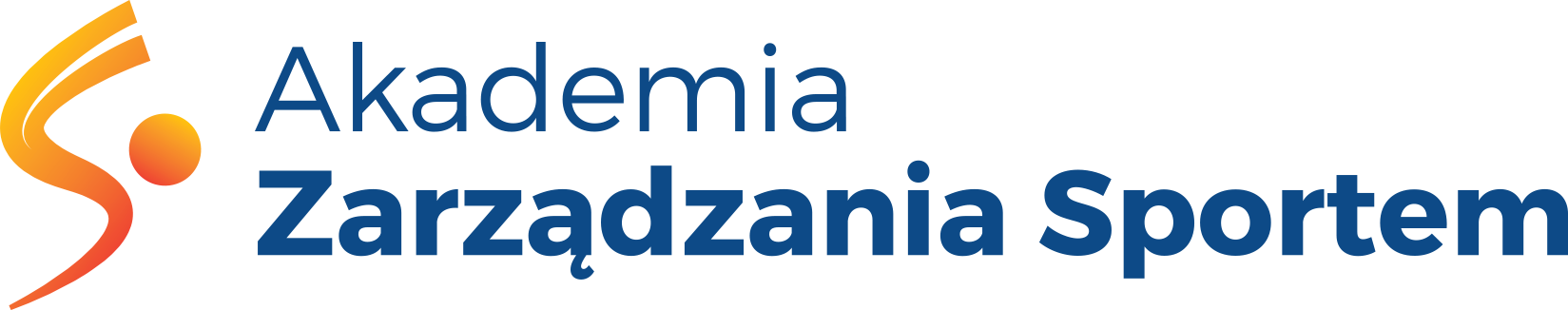 Wdrożenie zarządzania procesowego
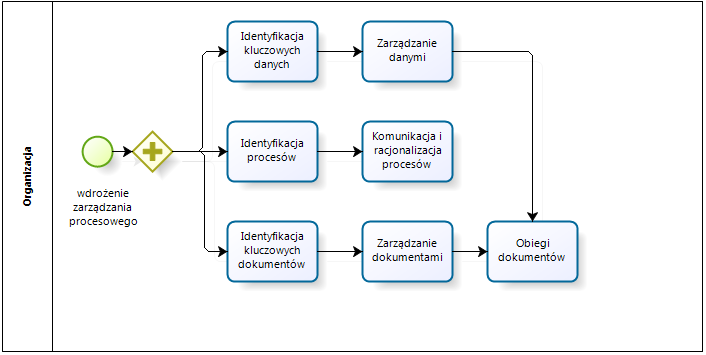 workflow
modeler
portal
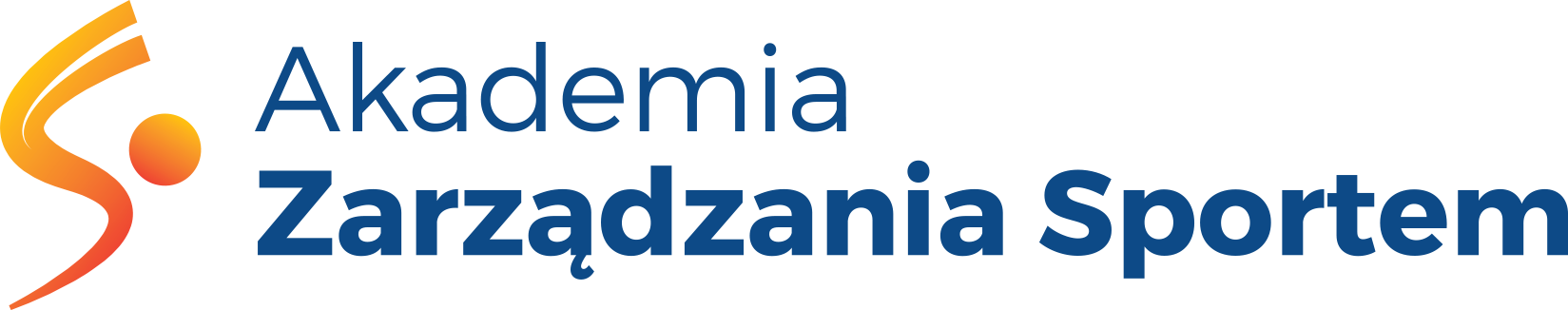 Wdrożenie zarządzania procesowego
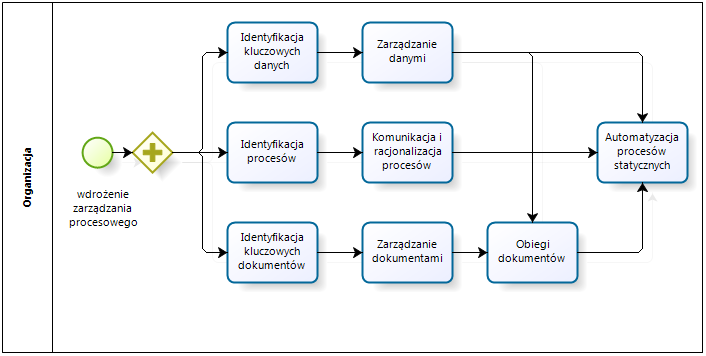 workflow / BPMS (RPA)
modeler
portal
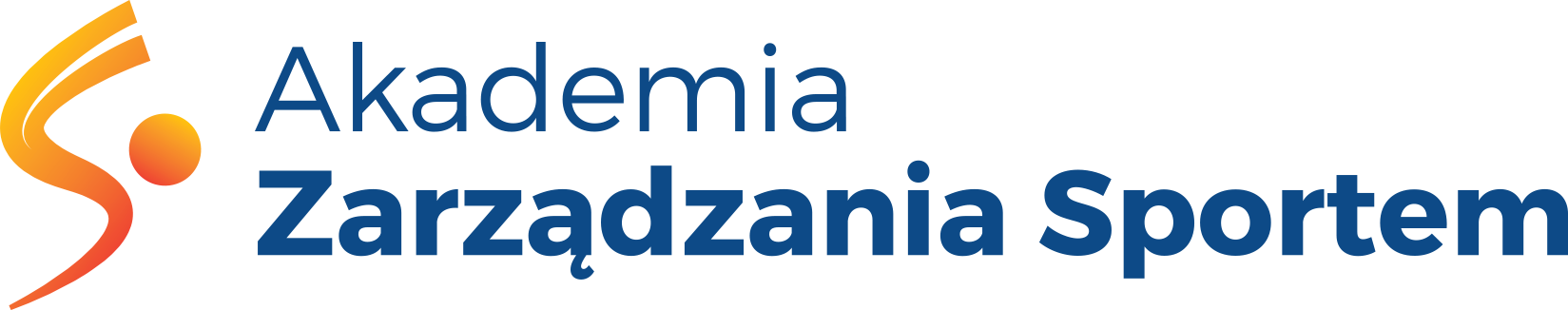 Wdrożenie zarządzania procesowego
Organizacja aby osiągnąć korzyści z wdrożenia zarządzania procesowego musi:
 ?
Zidentyfikować swoje procesy
Wpoić wszystkim pracownikom przekonanie o ich znaczeniu
Wprowadzić mierniki i systematyczne mierzenie procesów
Przejść do zarządzania procesami
Przekonać własny management
26
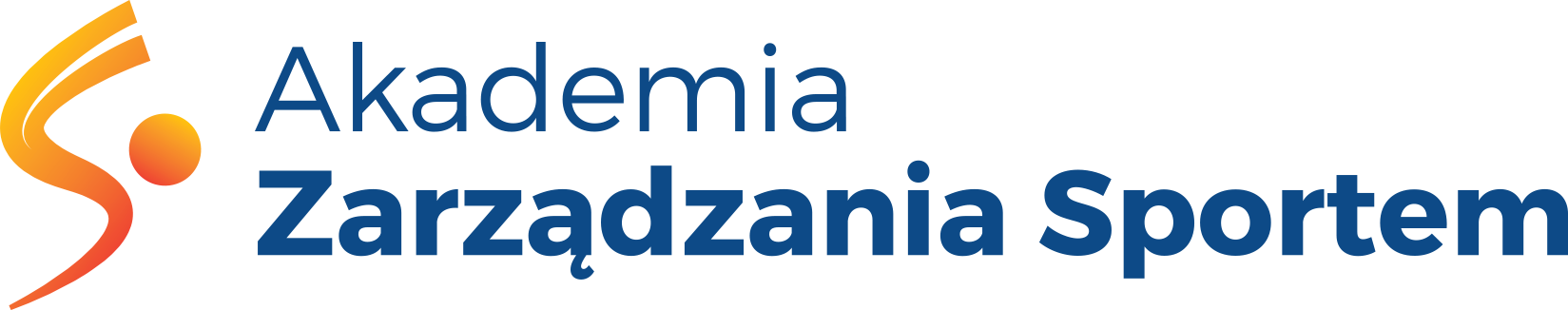 Dziękuję za uwagę
Marek Szelągowski
marek.szelągowski@dbpm.pl
27